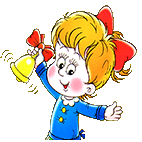 МБОУ «Теплоключевская СОШ»
Томпонский район, Республика Саха (Якутия)
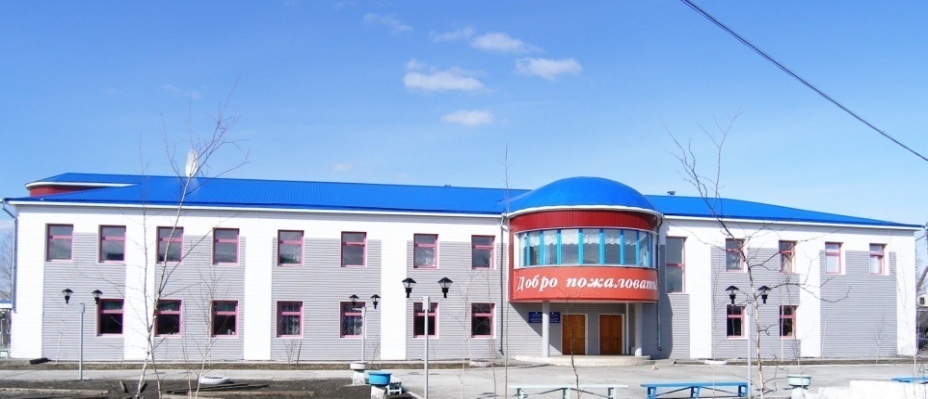 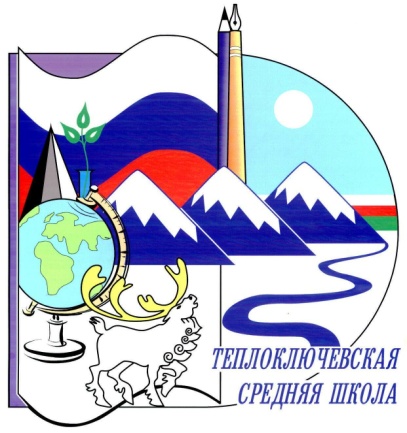 Данилова Рената Игоревна,                                                 социальный педагог
Инклюзивное образование в условиях 
малокомплектной школы
Структура образовательного пространства в ОУ
Виды деятельности
Формы   деятельности
учебная
игровая
познавательная
трудовая
досугово-развлек.
олимпиады
конкурсы
диспуты
фестивали
спортивно-оздоров.
туристско-краеведчес.
художествен.творческ.
социальное творчество  проб.ценност.общение
праздники
конференции
соревнования
спартакиады
экскурсии походы
экспедиции слёты
Кадры 
Классные руковод.
Учителя
Библиотекарь
Педагоги СПС
Педагог допобразов.
 Педагог-организатор
Внеклассная работа
Внешкольная работа
Социаль-ные
партнеры
школы
Образовательное    пространство
Кружки
Допобразован.
Ресусры  ОУ
Внешни 
е

ресусры
Направления развития личности
Матер.-техн.оснащ.
Библиотека
Актовый зал
Спортивный зал
Кабинеты  с интер.
оборудованием и
 Интернет-ресурсами
Духовно-нравствен.
Спортивн.оздоров.
Социальное
Общекультурн.
Общеинтеллект.
Приоритетные направления деятельности школы в инклюзивном образовании
создание необходимых условий для адаптации, социализации, обучения через интеграцию школьного, общего и дополнительного образования
вовлечение в социальную жизнь детей с ОВЗ с их возрастными и индивидуальными особенностями, уровнем развития, состоянием здоровья
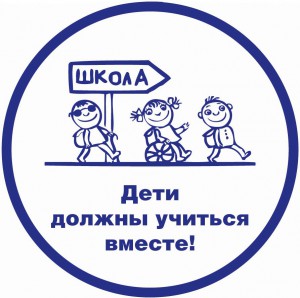 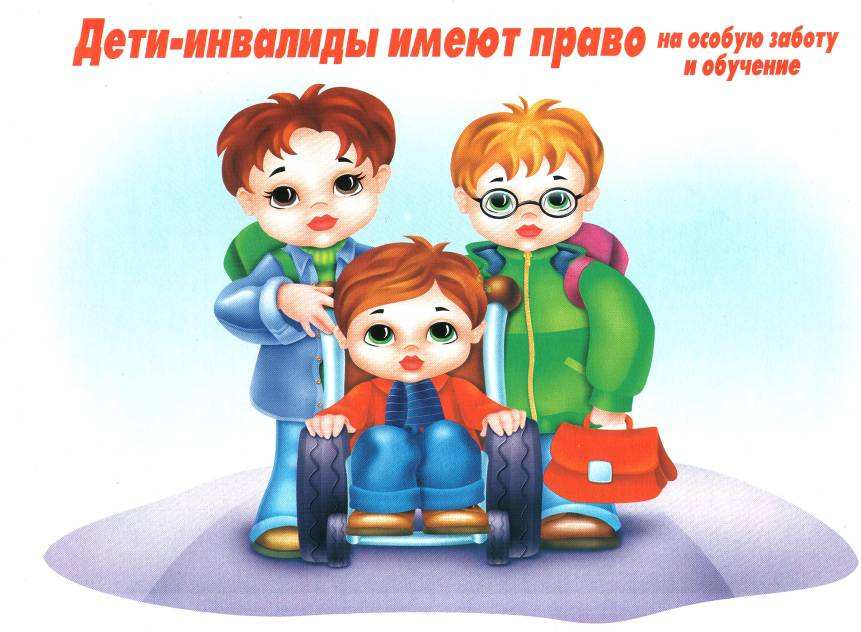 формирование положительного отношения к учению как фактору личного роста, преодоление негативных особенностей эмоционально-личностной сферы посредством успешности в различных видах деятельности
создание комфортной образовательной среды для детей, имеющих разные стартовые возможности
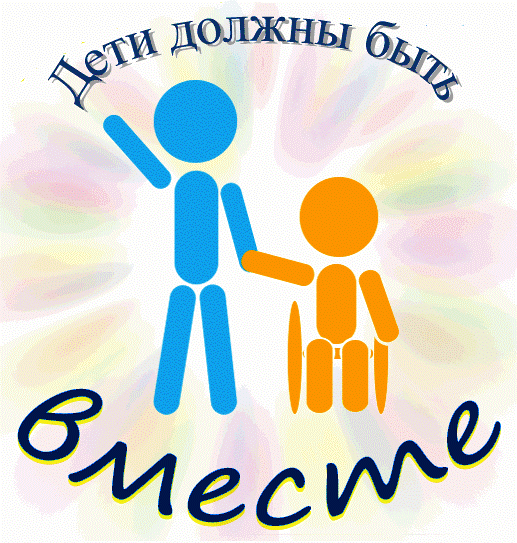 Модель инклюзивного 
образования «МБОУТКСОШ»
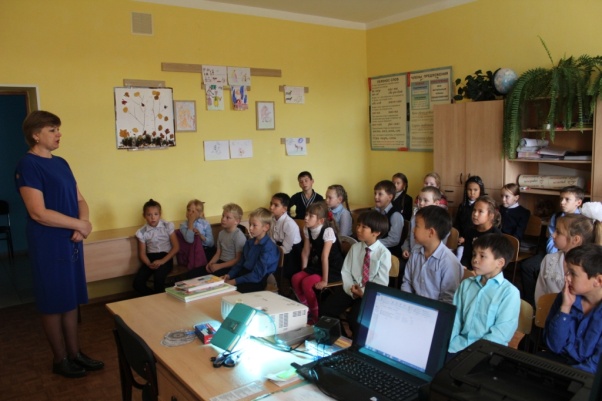 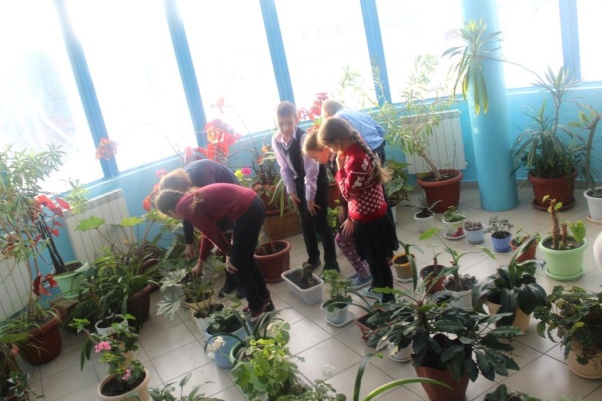 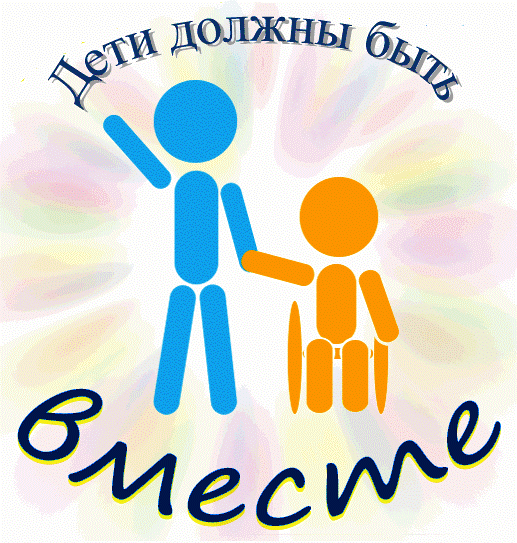 Полная инклюзия
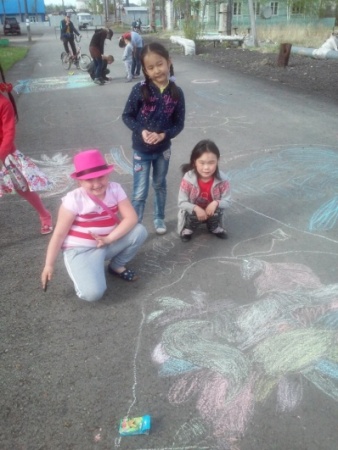 2 класс - ребёнок с отставанием в развитии 7 вида;  
4 класс - ребёнок-инвалид;
5 класс - ребёнок с отставанием в развитии 7 вида.
Одинаковые виды деятельности – разные задачи
Коллективное решение проблем
Групповое обучение
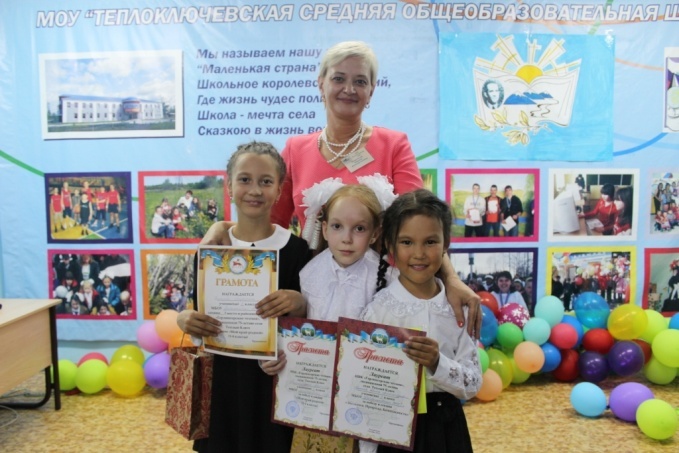 Проектная и исследовательская деятельность
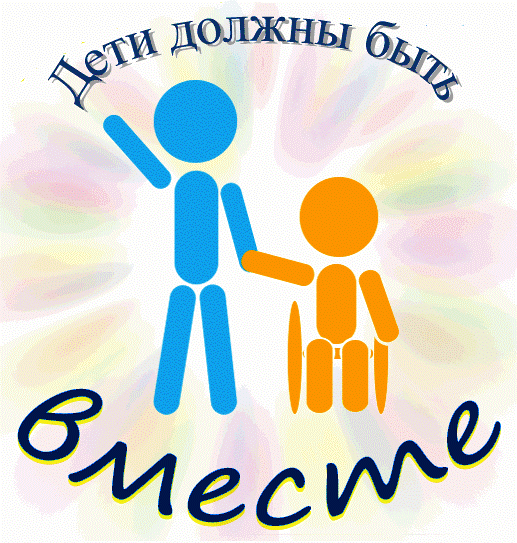 Частичная  инклюзия
3 класс - ребёнок-инвалид;
6 класс – 2 ребёнка с отставанием в развитии 8 вида;
9 класс - ребёнок с отставанием в развитии 7 вида;
Использование дистанционных технологий
Внеурочная деятельность
Посещение занятий дополнительного образования
Проектная деятельность
Инструктор по гигиеническому воспитанию
Координатор по профориентации
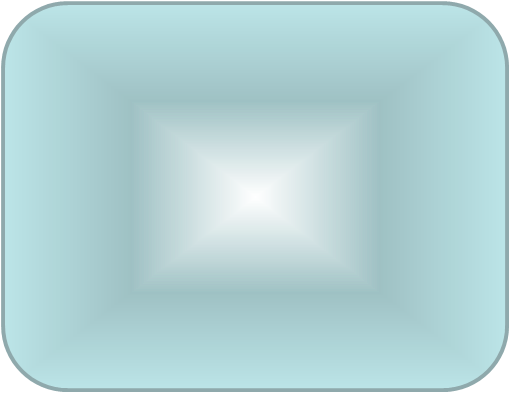 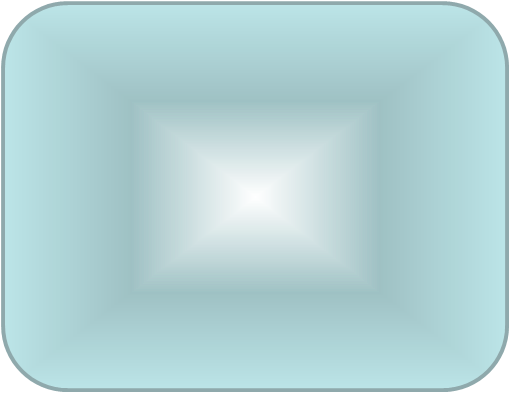 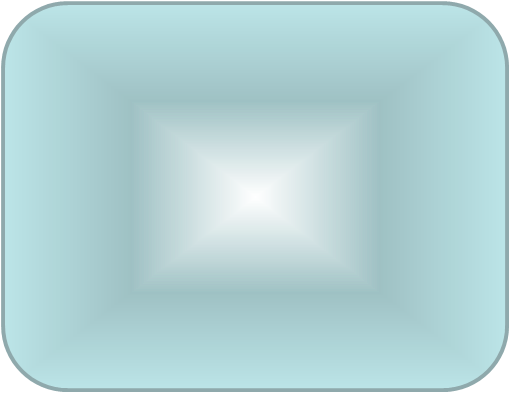 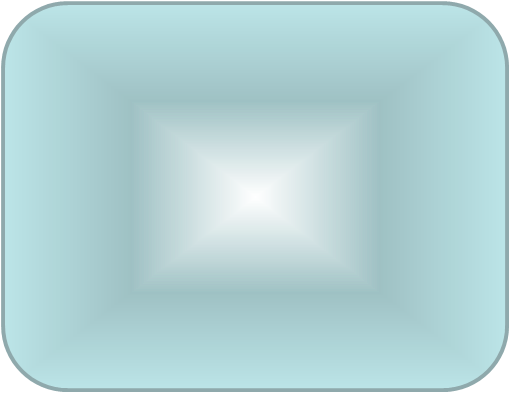 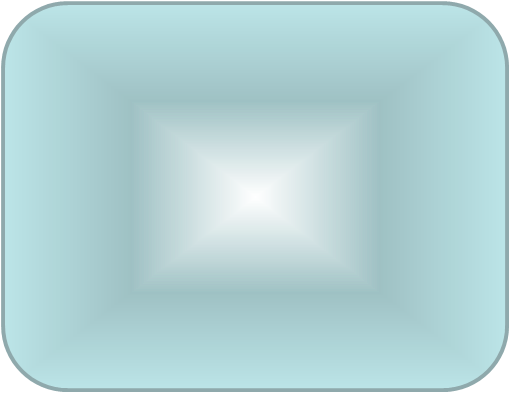 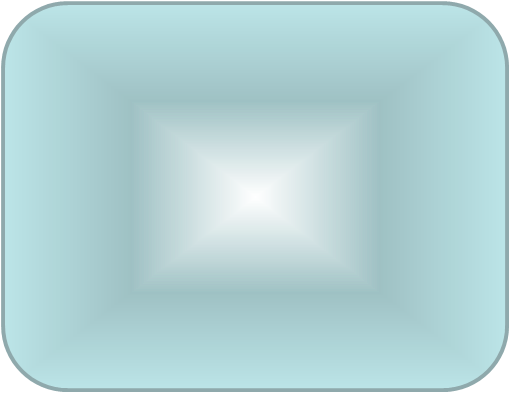 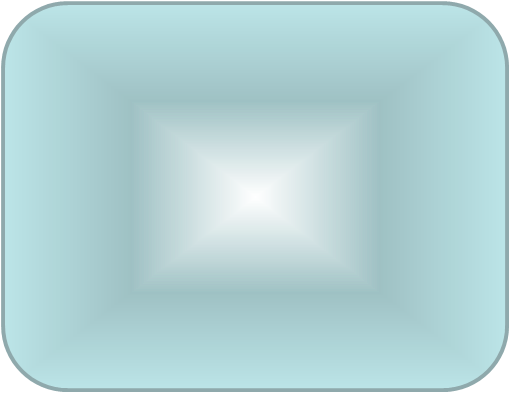 Социальный педагог
Педагог-психолог
Классный руководитель
Учителя-предметники
Руководители кружков
Медицинская сестра
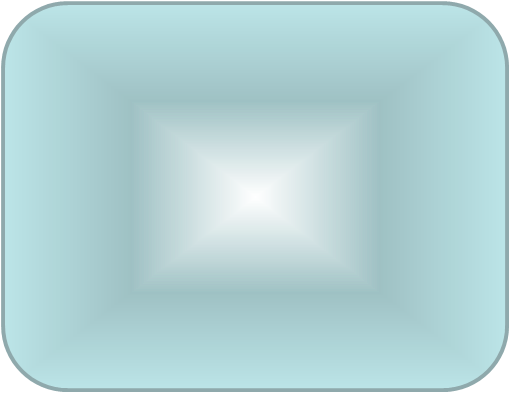 Модельсопровождения детей с  ОВЗ в МБОУ ТКСОШ
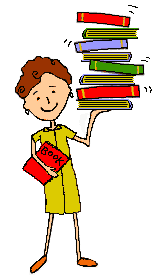 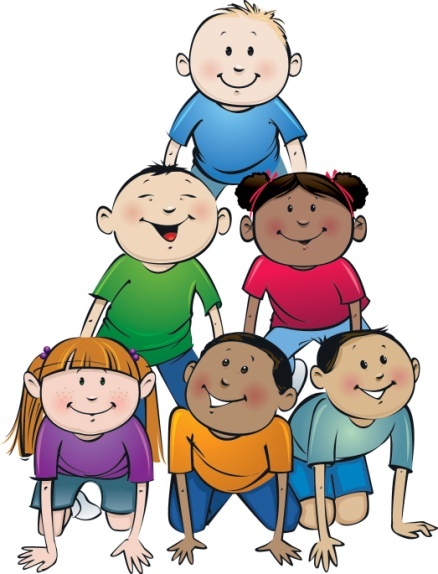 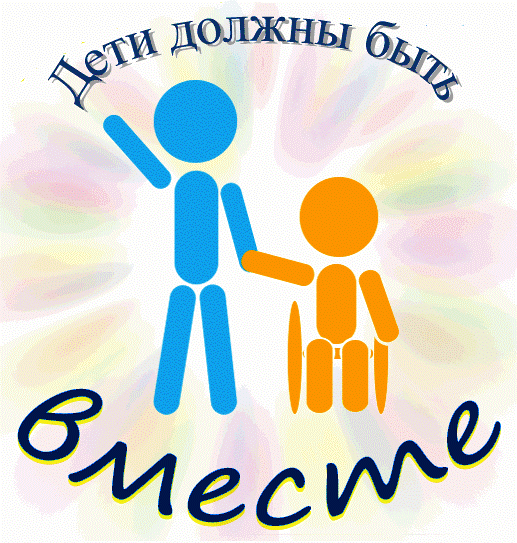 Современные педагогические технологии –
 как эффективное средство в достижении личностных результатов обучающихся с ОВЗ.
контингент
Повышение степени усвоения учебного материала
Факторы
 выбора 
технологии
Интеграция технологий
Повышение мотивации к познанию нового, неизвестного
уровень
 готовности
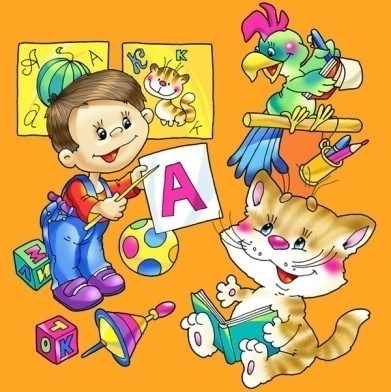 Технология дифференцированного обучения
Дифференциация необходима по следующим причинам:
разные стартовые возможности детей;
разные способности, а с определённого возраста и склонности;
для обеспечения индивидуальной траектории развития.
Технология  уровневой дифференциации
Дифференциация содержания учебных заданий: 
по уровню творчества; 
по уровню трудности; 
по объёму.
2. Использование разных приёмов организации деятельности детей на уроке, при этом содержание заданий является единым, а работа дифференцируется:
по степени самостоятельности учащихся; 
по степени и характеру помощи учащимся; 
по характеру учебных действий.
Здоровьесберегающее обучение
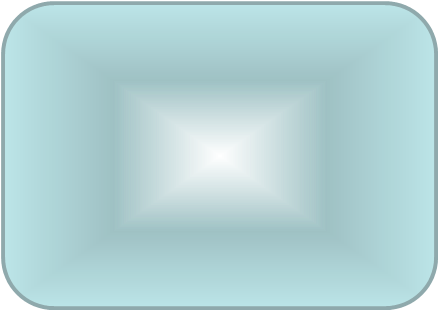 Питание:
охват питаем всех учащихся класса;
питьевой режим;
витаминизация пищи;
 горячее    питание
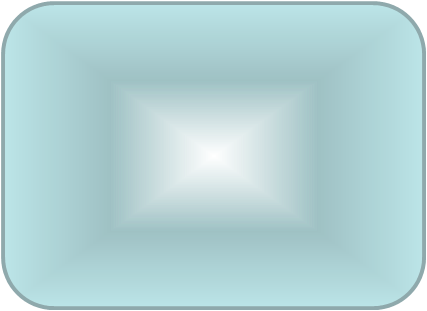 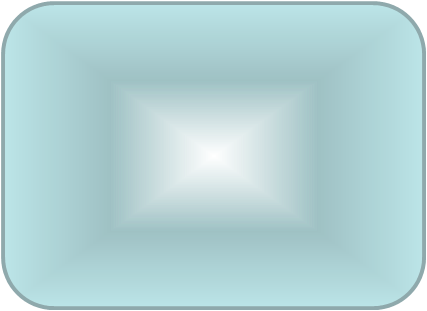 Валеологическое сопровождение:
 режим работы;
учебная нагрузка;
исключение гиподинамии
Здоровьесберегающие технологии: 
санитарно-гигиенические;
 медико-профилактические;
 педагогические
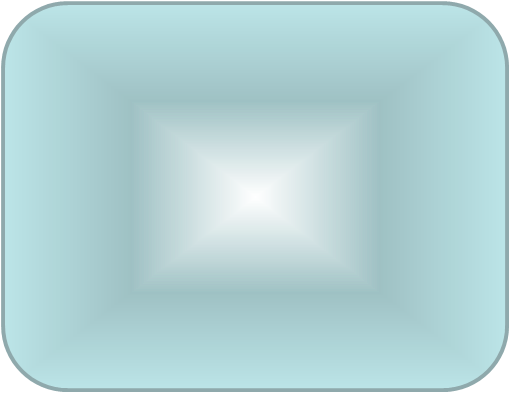 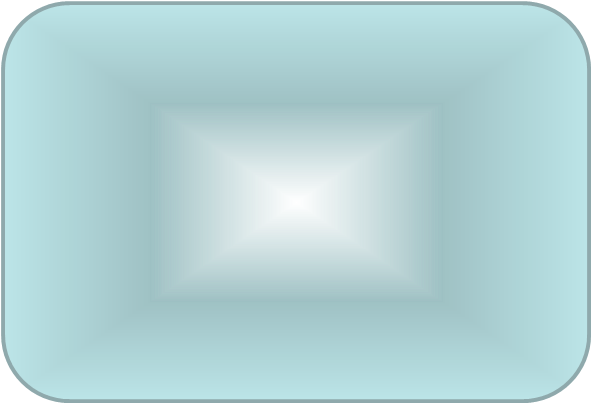 Комфортная 
образовательная среда:
Зоны отдыха  для     детей;
Температурный режим;
Световой режим;
Соблюдении норм СанПина
Программы «Здоровье»,  «Безопасный мир»,  спортивные секции, оздоровительные и спортивные мероприятия
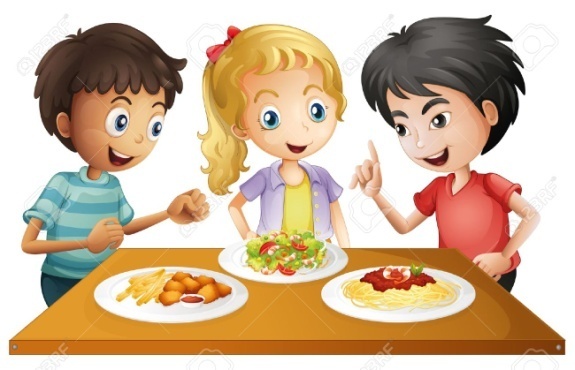 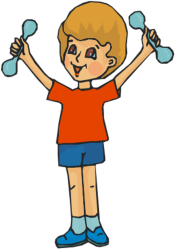 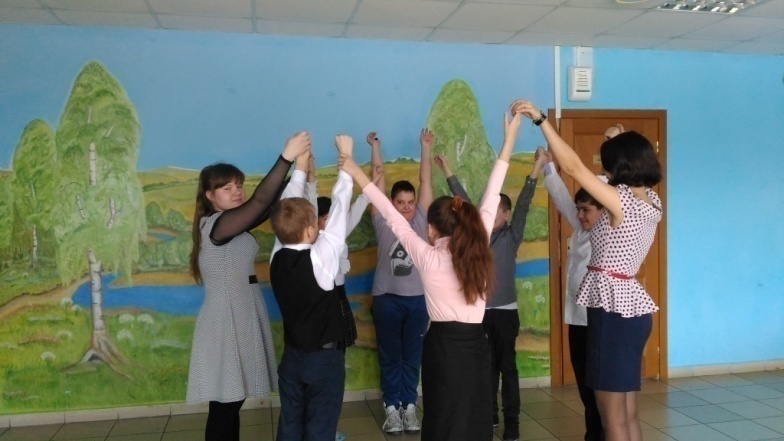 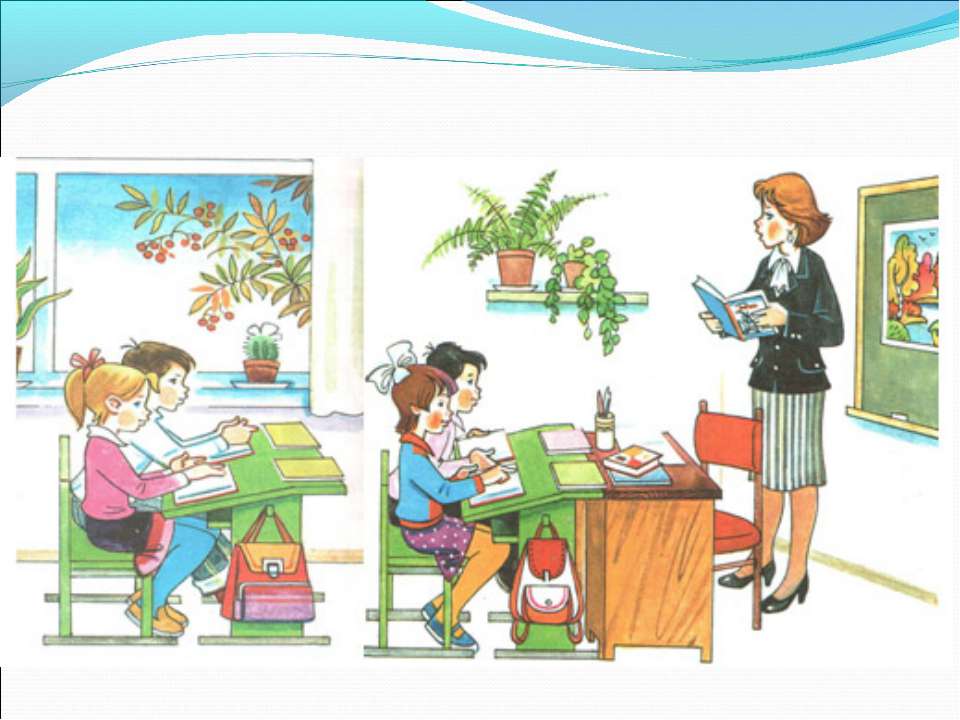 Игровые технологии
Игра – это вид деятельности в условиях ситуаций, направленных на воссоздание и усвоение общественного опыта, в котором складывается и совершенствуется самоуправление поведением.
игротерапевтическая
самореализация
диагностическая
Функция 
игры
развлекательная
социализация
обучающаяся
коммуникативная
коррекция
Обучение в  игре  позволяет научить: распознавать, сравнивать, характеризовать, раскрывать понятия, обосновывать, применять.
Ролевые игры
Важную роль играют ролевые игры на уроках СБО, природоведения, при проведении индивидуальных коррекционных занятий. Они рассчитаны не столько на улучшение предметных знаний, сколько на приобретение способностей самовыражения, понимание обучаемым самого себя и позиций других людей. Здесь обучение происходит через возможность «сыграть» роль, взятую из реальной жизни.
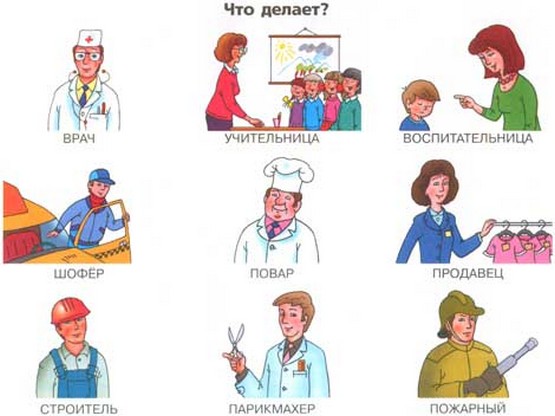 «Транспорт»: «Покупка билета», «Посадка в  транспорт»   и т.д.
«Питание»: «Прием гостей», «Сервировка стола»;
«Средства связи»: «На почте – отправка бандеролей, посылок», «Разговор по телефону» и т.д.; 
«Медицинская помощь»: «Уход за больным», «Вызов врача на дом», «Вызов скорой помощи»;
«Культура поведения»: «Я иду в гости», «У меня сегодня день рождения», разыгрывание ситуаций и  т.д.
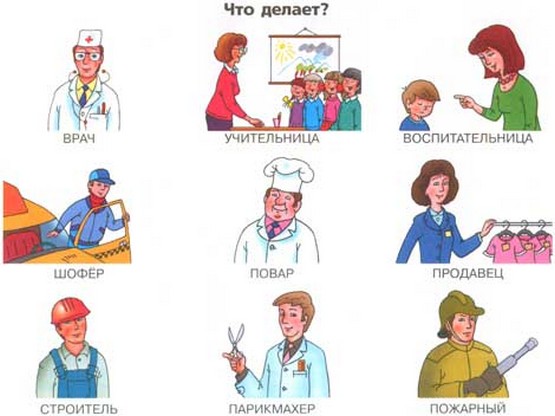 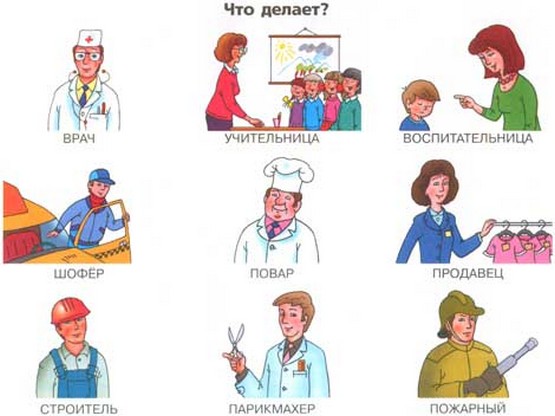 Межпредметная интеграция
Синтез фактов, понятий, принципов двух и более дисциплин.
Интеграция - объединение в целое разрозненных частей, глубокое взаимопроникновение, слияние в одном учебном материале обобщённых знаний в той или иной области.
Интеграция в обучении
Как средство обучения
Как цель обучения
Этапы интеграции
Получение новых представлений на стыке традиционных предметных знаний
Создание у школьников целостного представления об окружающем мире
Пример межпредметной интеграции
Математика:
Решение и составление экологических задач на основе  краеведческого материала.
Чтение:
Чтение и разбор прозаических произведений о природе;
Чтение и заучивание стихотворений о природе.
Знакомство с авторами произведений.
Русский язык:
Сочинение–описание по картинам о природе;
Изложение текста по произведениям о природе;
Орфографическая словарная работа по специально подобранным словам
Природоведение
Труд:
Работа на пришкольном участке;
Уход за цветами в школе;
Изготовление поделок из природного материала.
результат
Создание целостной картины мира
Реализация принципа системности обучения
Создание оптимальных условий для развития мышления
Повышение уровня знаний по предмету
Информационно-коммуникативные технологии
Применение информационных технологий  на уроках способствуют усилению дифференциации по каналам восприятия учебного материала по возрасту,  психоматическим типам, видам внимания и памяти, по мотивации учащихся к изучению предмета, т.е. способствуют пониманию и  запоминанию  учебного материала.
ИКТ технологии – это педагогические технологии, в которых используются специальные способы, программные и технические средства для работы с информацией.
Результат использования ИКТ технологий – улучшение качества обучения, обеспечение развития личности, ориентирующейся в информационном пространстве
Психологические риски:
повышенная тревожность;
нарушение общения;
компьютерная зависимость;
усиление агрессии вследствие  игромании;
развитие школьных болезней: миопия, 
гиподинамия, нарушение осанки.
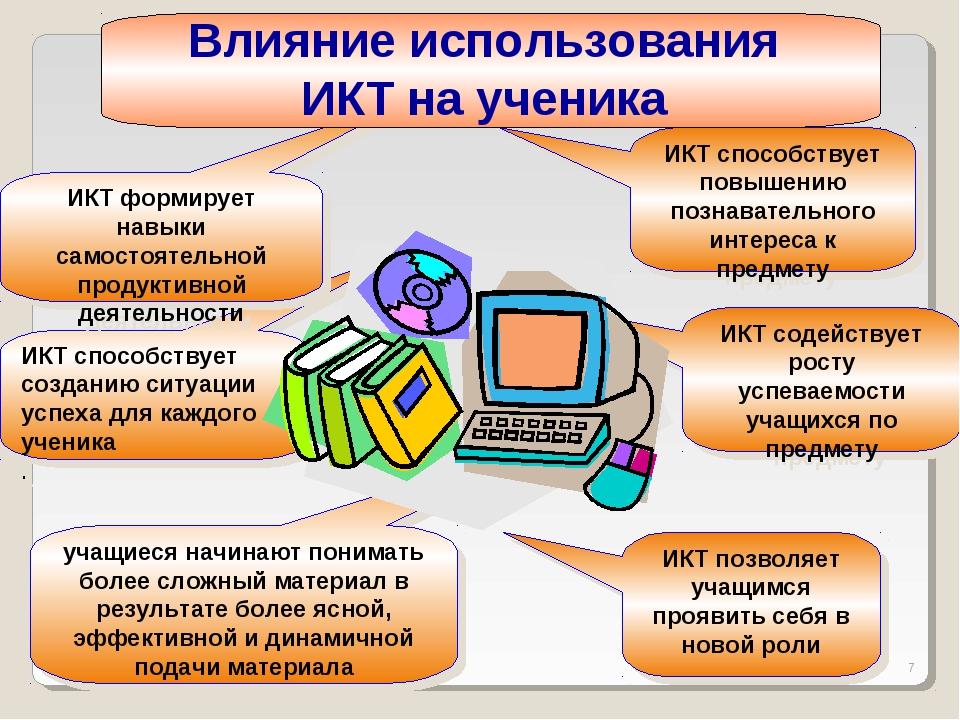 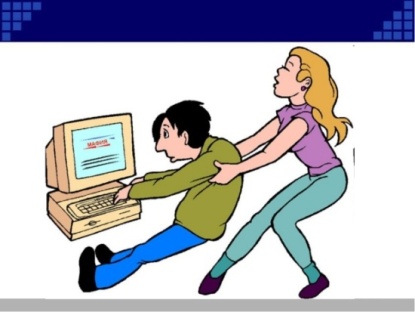 Использование информационно-коммуникативных технологий
Использование готовых ЦОР
Использование электронных программ
Создание раздаточного и дидактического материала
Использование видео и аудио материалов
Интерактивные тренажёры
ИКТ технологии
Интерактивные тесты
Анимированные кроссворды, игры
Мультимедийные презентации
Участие в конкурсах и олимпиадах
Работа в сети Интернет
http://school-collection.edu.ru/
http://mat.1september.ru/
http://edcommunity.ru/lessons/
http://www.openclass.ru/dig_resources
http://www.photosforclass.com
http://fcior.edu.ru/
Плюсы использования ИКТ
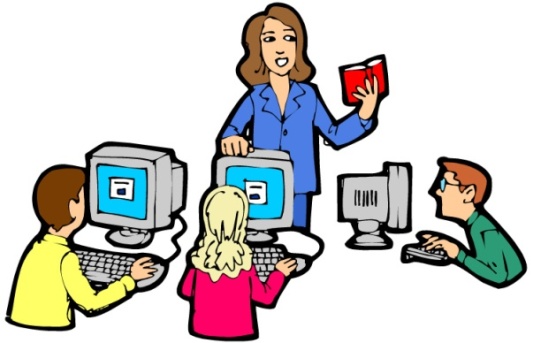 Позволяет учащимся проявить себя в новой роли
Формирует навыки самостоятельной деятельности
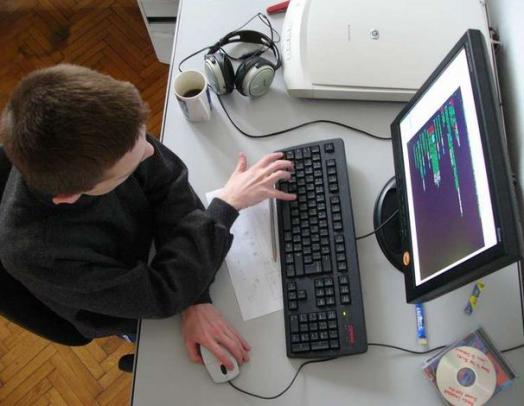 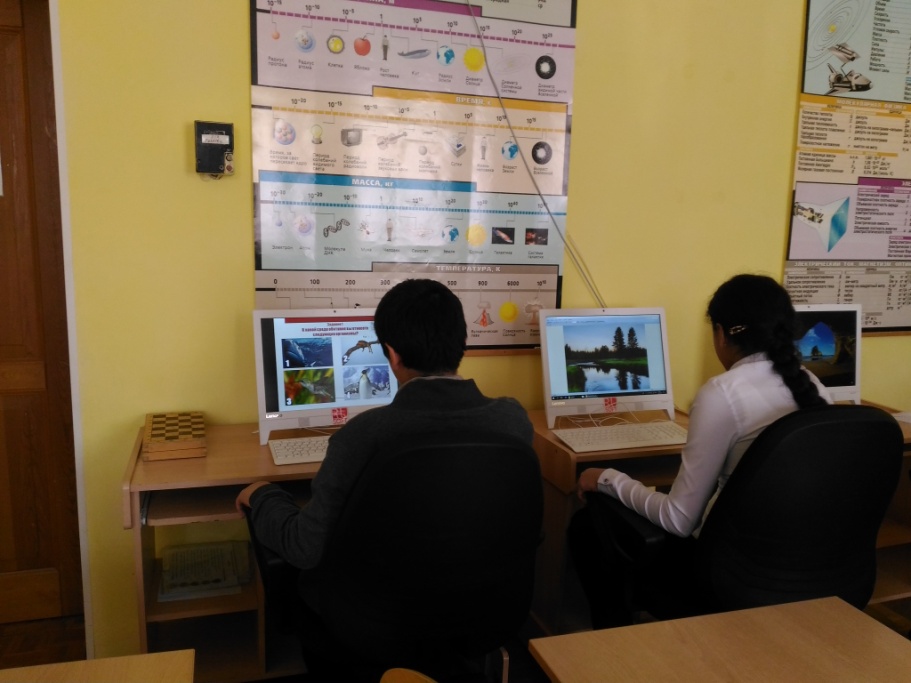 Повышает мотивацию и познавательный интерес
Способствует созданию ситуации успеха
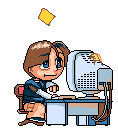 Содействует  повышению качества обучения
Рациональное использование  учебного времени
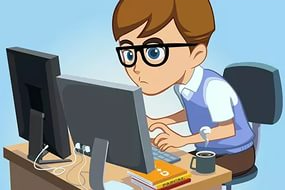 Специфика профориентационной работы 
с детьми и подростками с ОВЗ
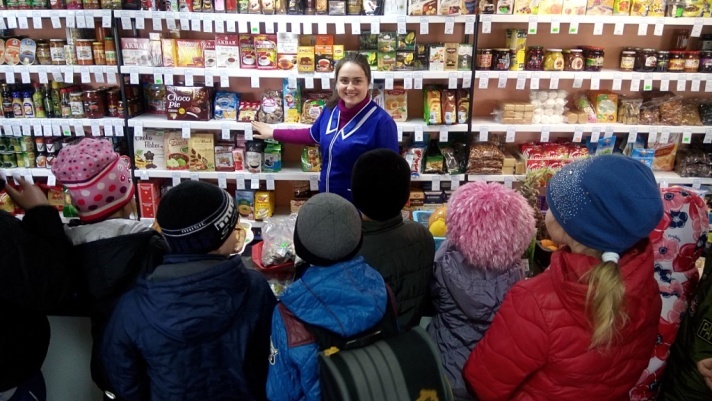 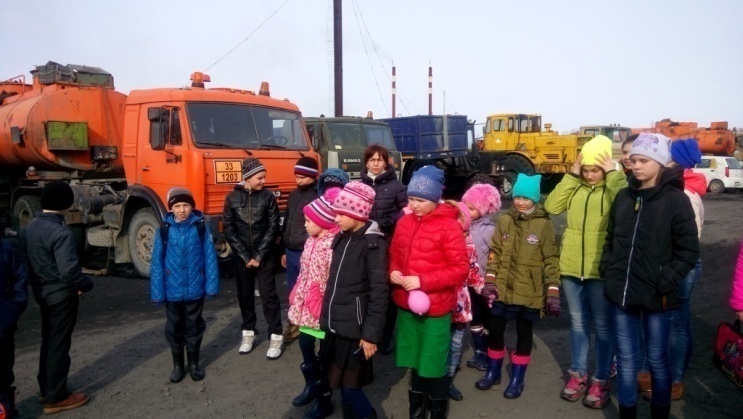 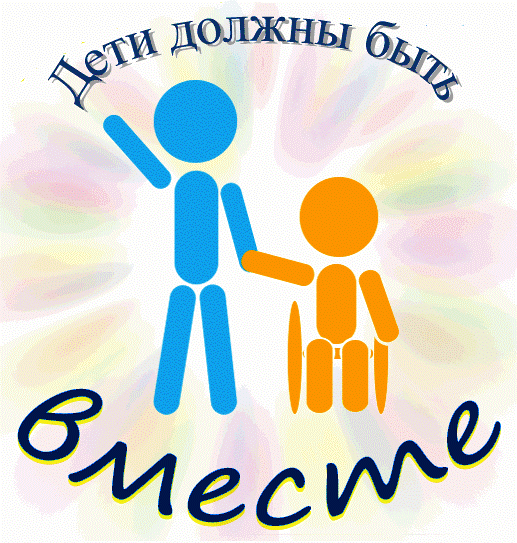 Содержание профориентационной работы 
с детьми и подростками с ОВЗ
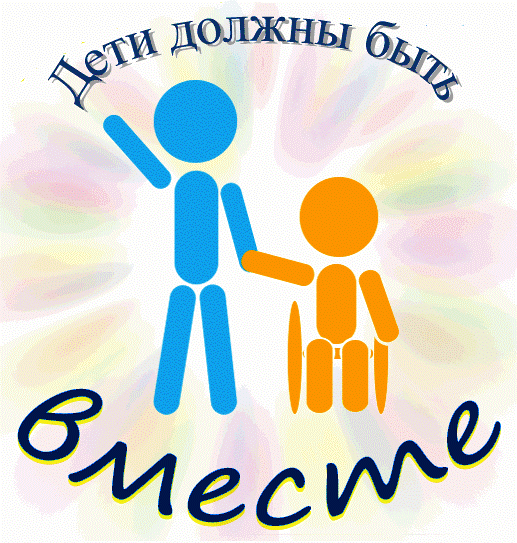 Проблемы инклюзивного 
образования в школе
1. Недостаточная обеспеченность учебниками, учебно-методическими комплектами, методическими пособиями, программами для работы с детьми с ОВЗ.

2. Отсутствие специалистов (тьютор, дефектолог, логопед, координатор по инклюзии, прошедший профессиональную переподготовку в области инклюзивного образования).
Спасибо за внимание!!!
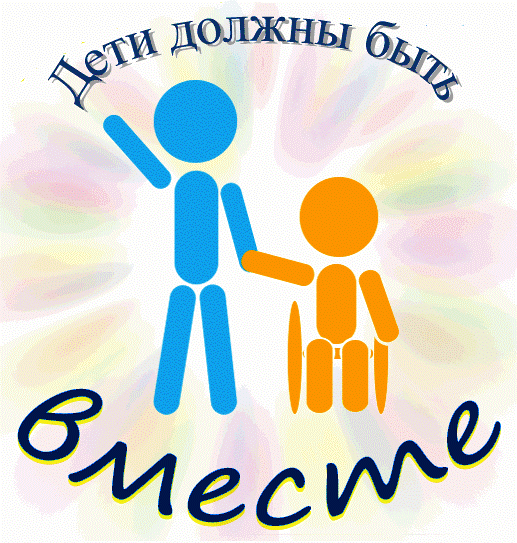